Здоровая и полезная пища
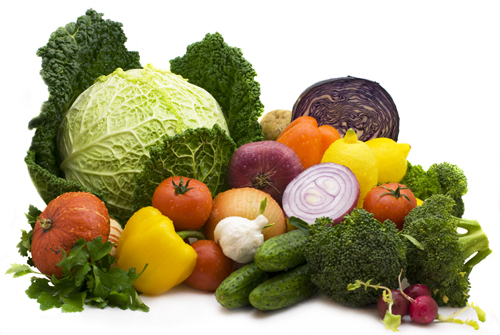 Составила:  воспитатель Шадрина К.С.,
Комелькова Н.Р.
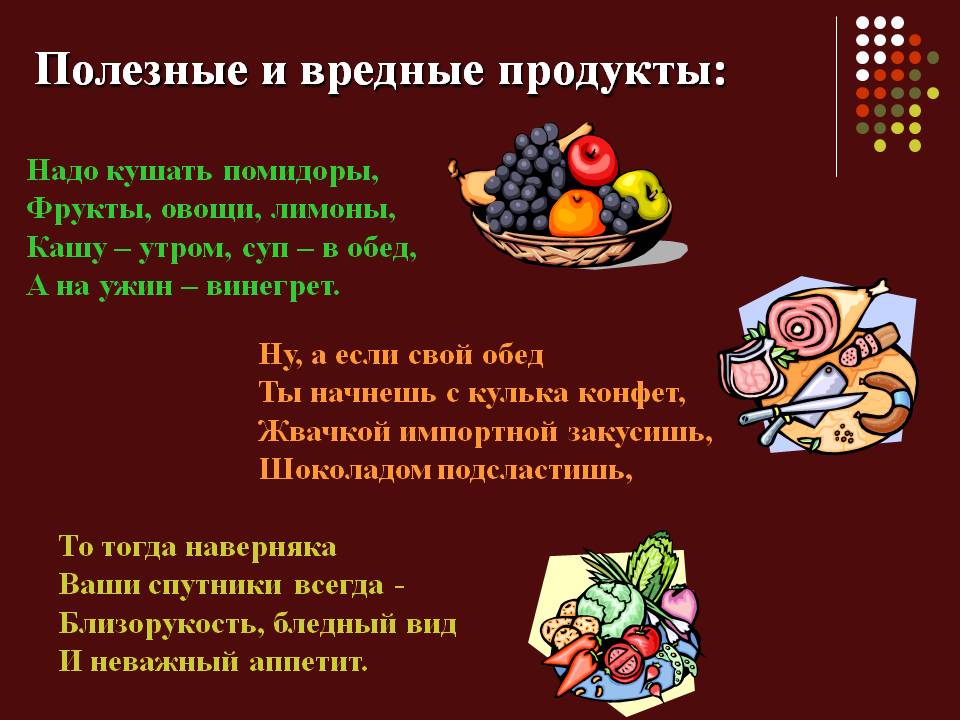 Правила питания:
1. Надо питаться продуктами, которые полезны для здоровья (обязательно есть овощи и фрукты)
2. Есть надо не много. Переедание вредно для организма.
3. Пищу нужно хорошо прожевывать.
4. Перед едой надо всегда мыть руки с мылом.
5. Полоскать рот после еды
6. Во время приема пиши не разговаривать.
7. Нужно завтракать, обедать и ужинать в одно и те же время. Наш желудок привыкнет приниматься за работу в определенные часы. И пища будет перевариваться быстрее, приносить больше пользы.
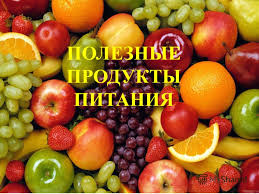 Фрукты
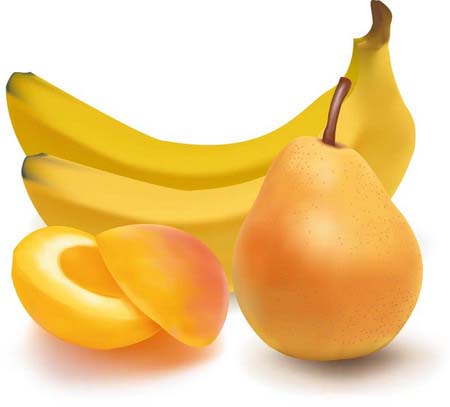 Овощи
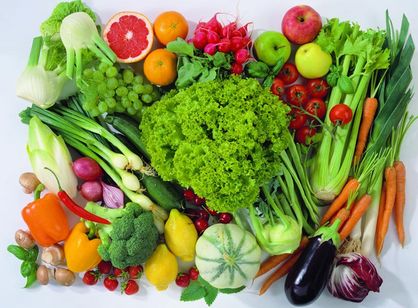